MÔN ÂM NHẠC LỚP 4A1
GIÁO VIÊN: NGUYỄN THỊ HƯỜNG
KHỞI ĐỘNG
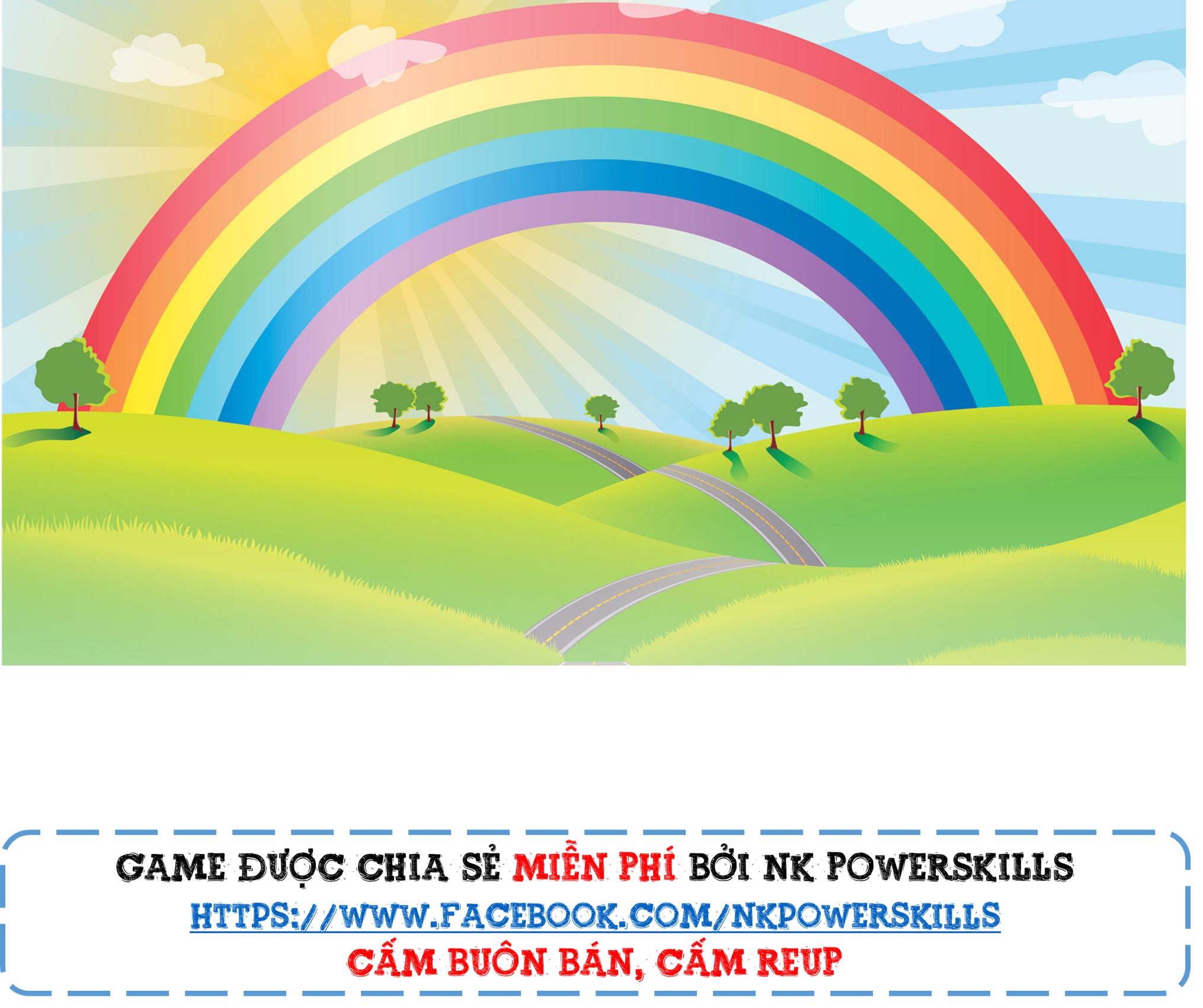 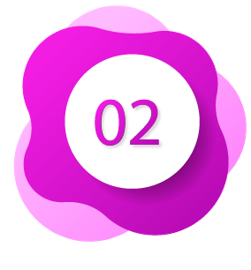 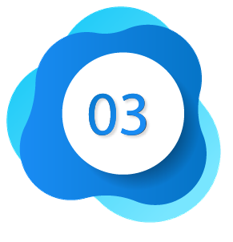 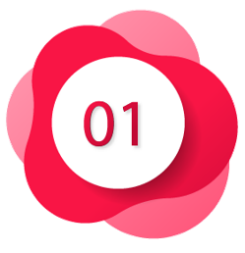 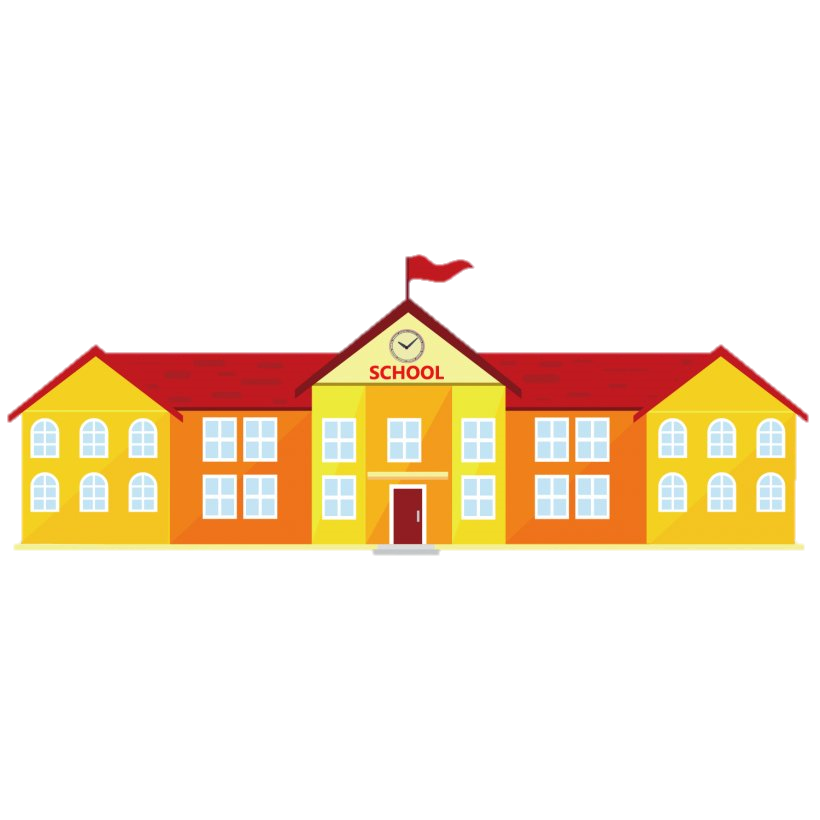 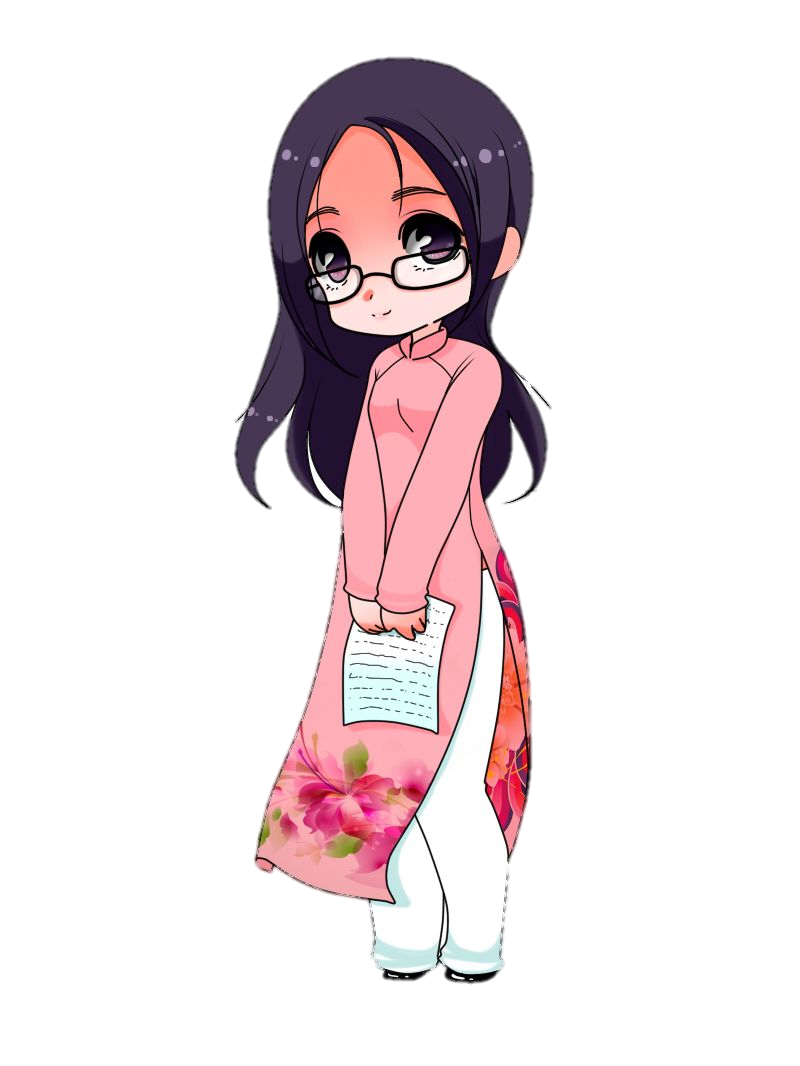 TRÒ CHƠI: CON SỐ BÍ ẨN
Đến bài mới
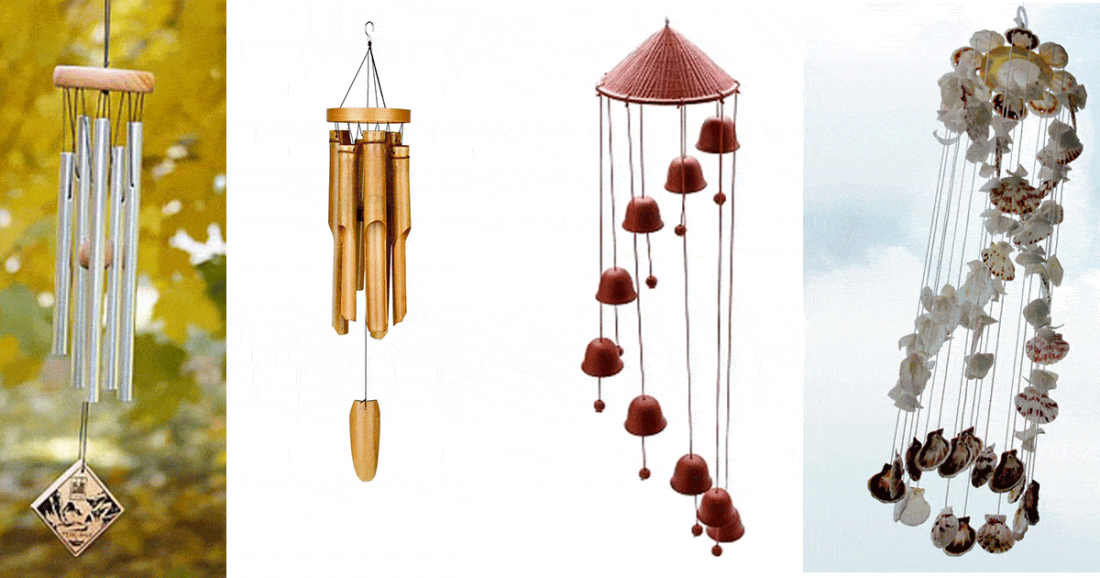 Chuông gió leng keng
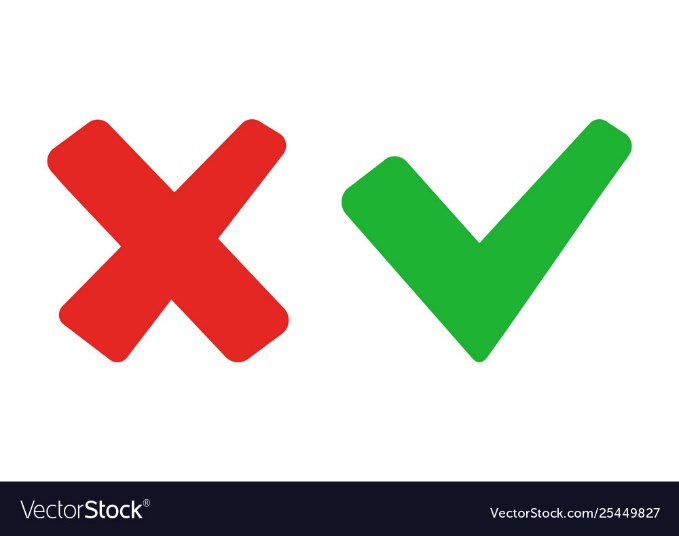 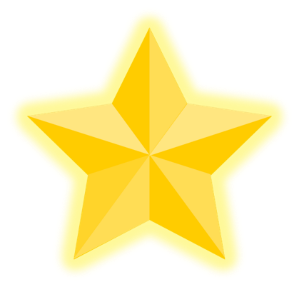 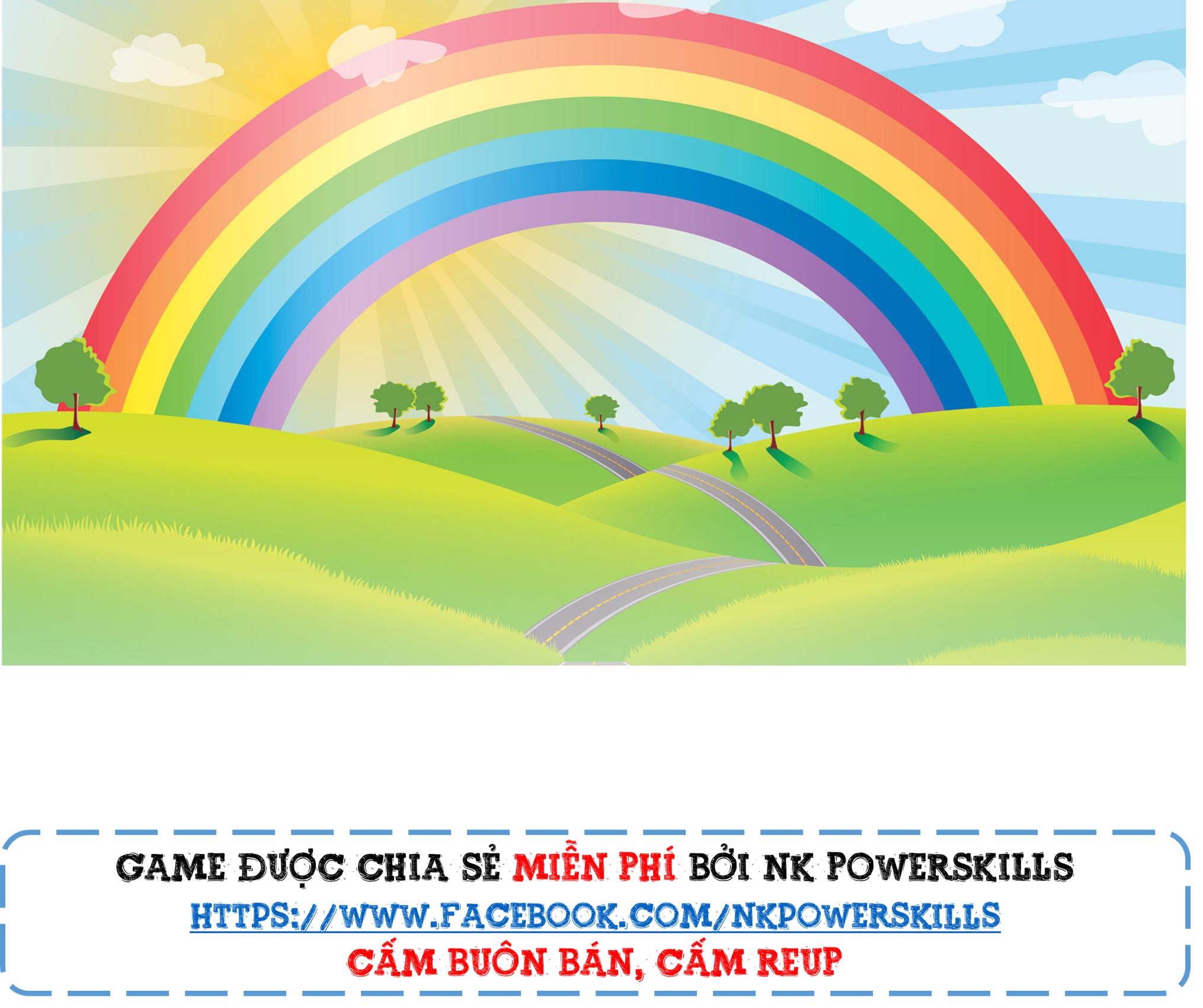 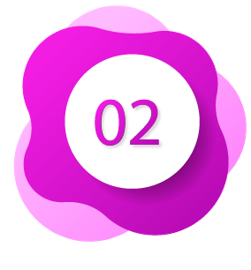 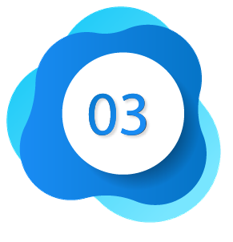 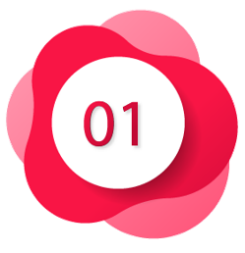 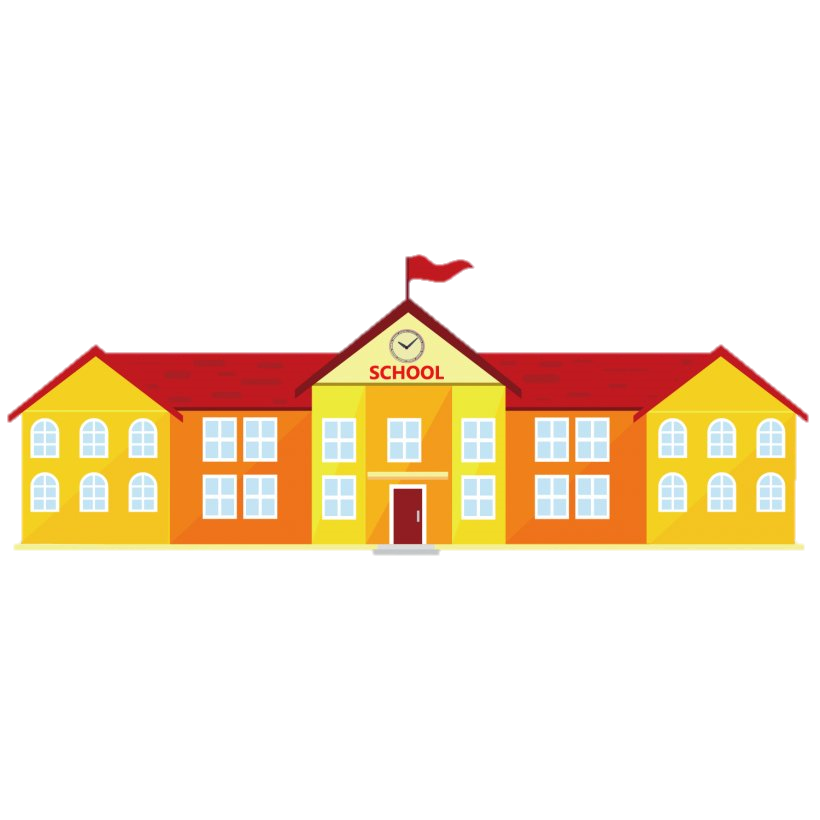 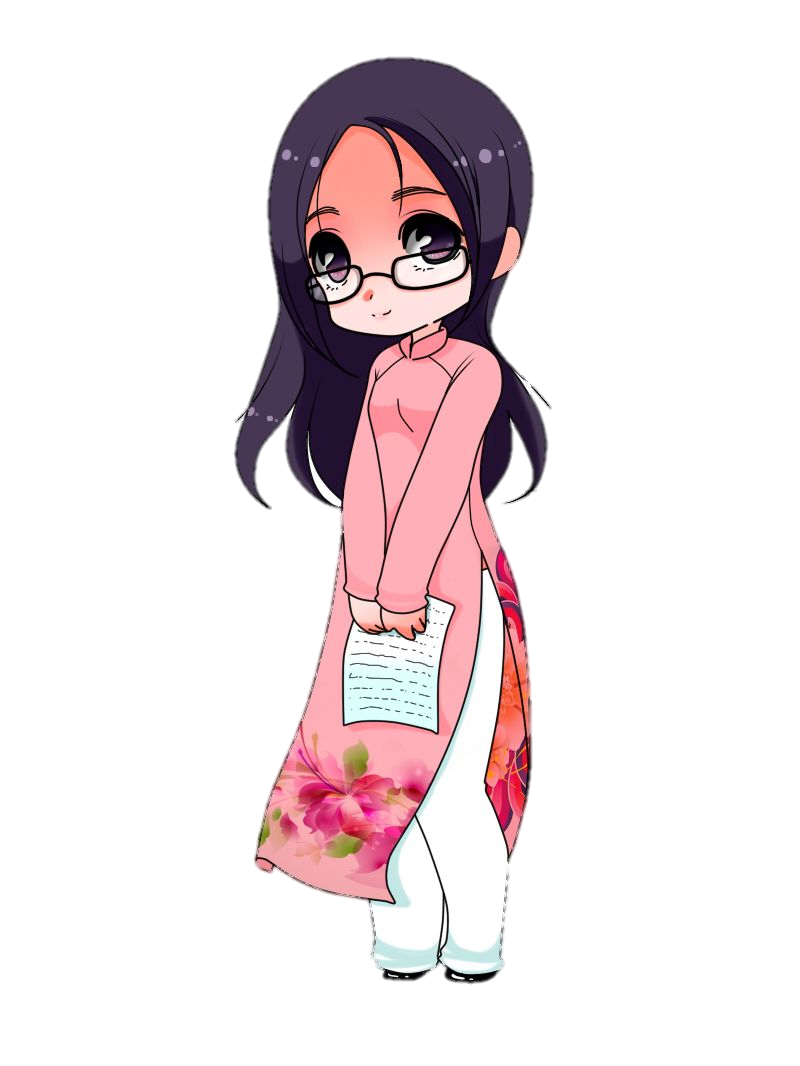 TRÒ CHƠI: CON SỐ BÍ ẨN
Đến bài mới
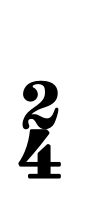 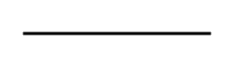 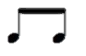 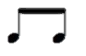 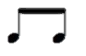 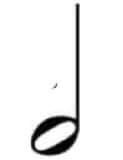 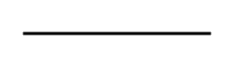 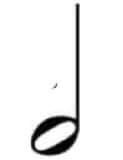 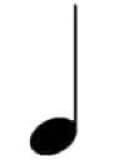 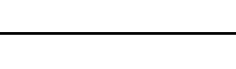 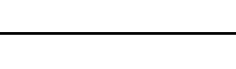 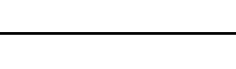 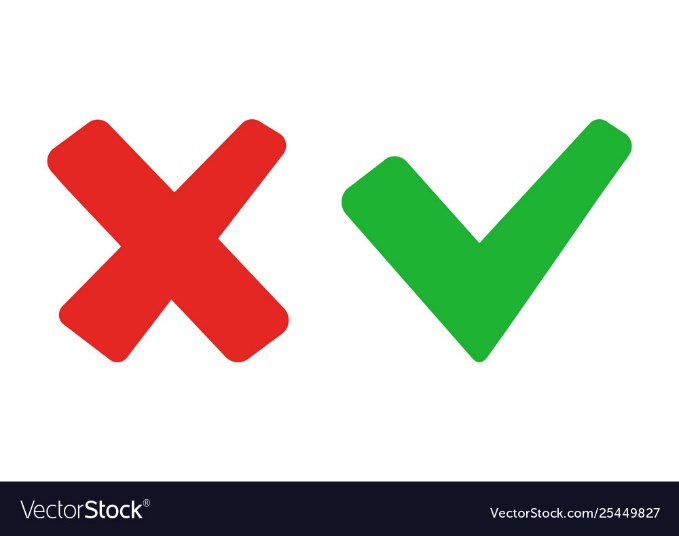 Bài đọc nhạc số 1
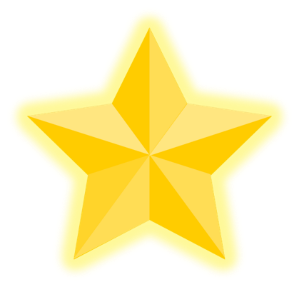 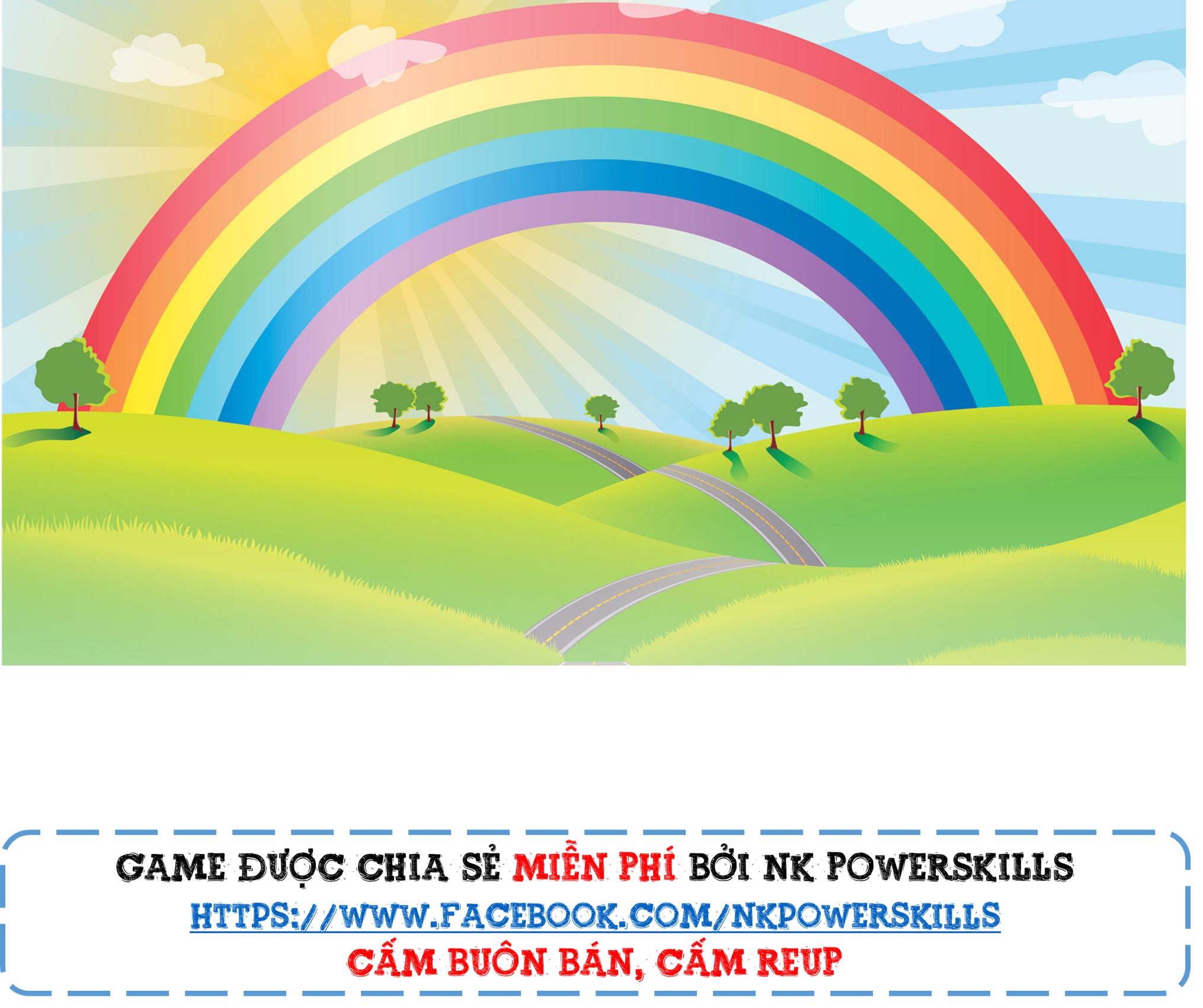 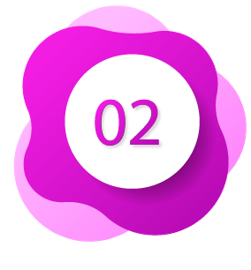 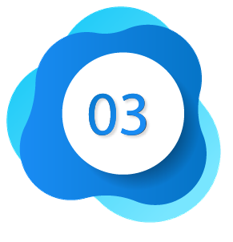 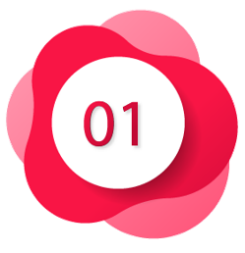 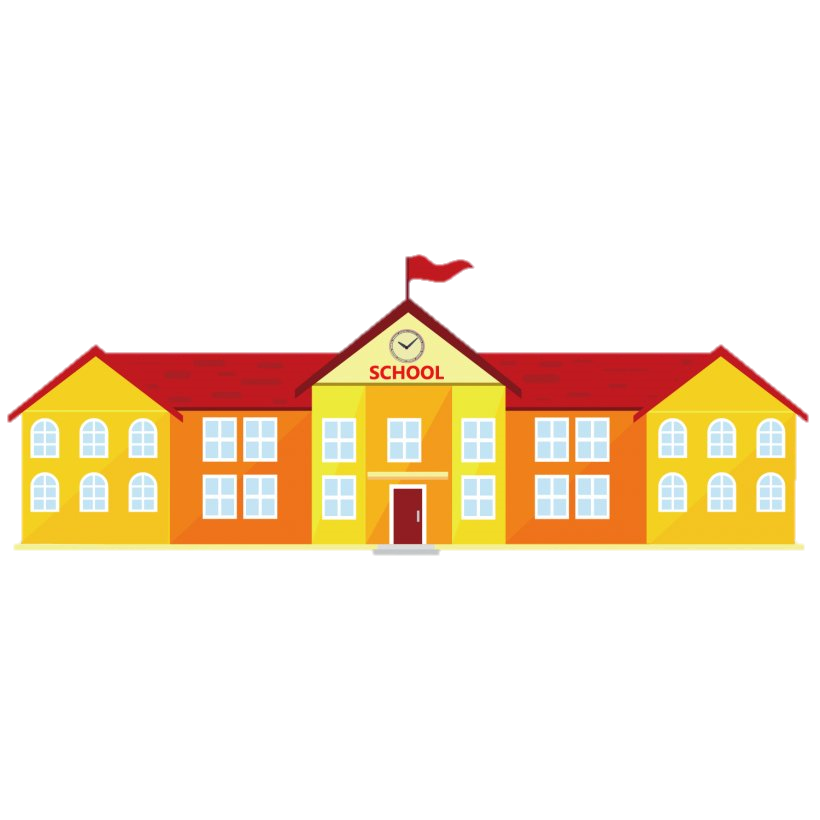 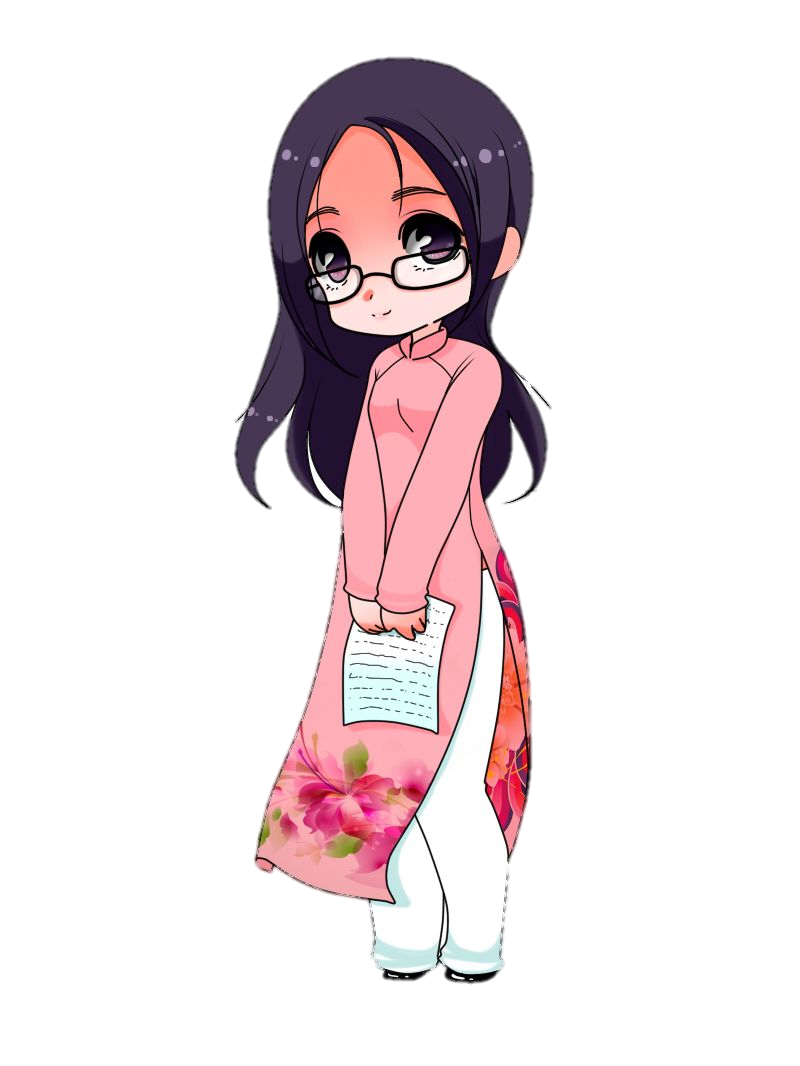 TRÒ CHƠI: CON SỐ BÍ ẨN
Đến bài mới
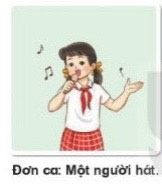 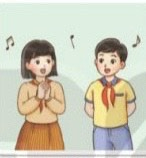 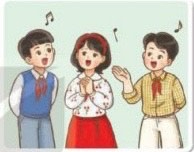 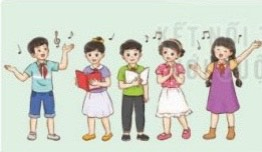 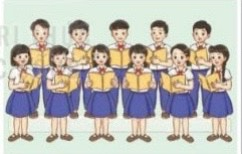 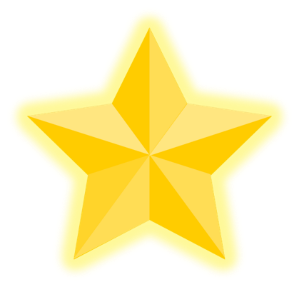 Hình thức biểu diễn trong ca hát
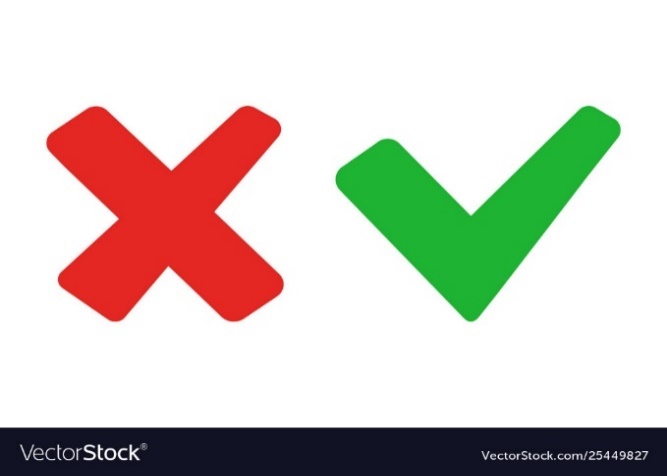 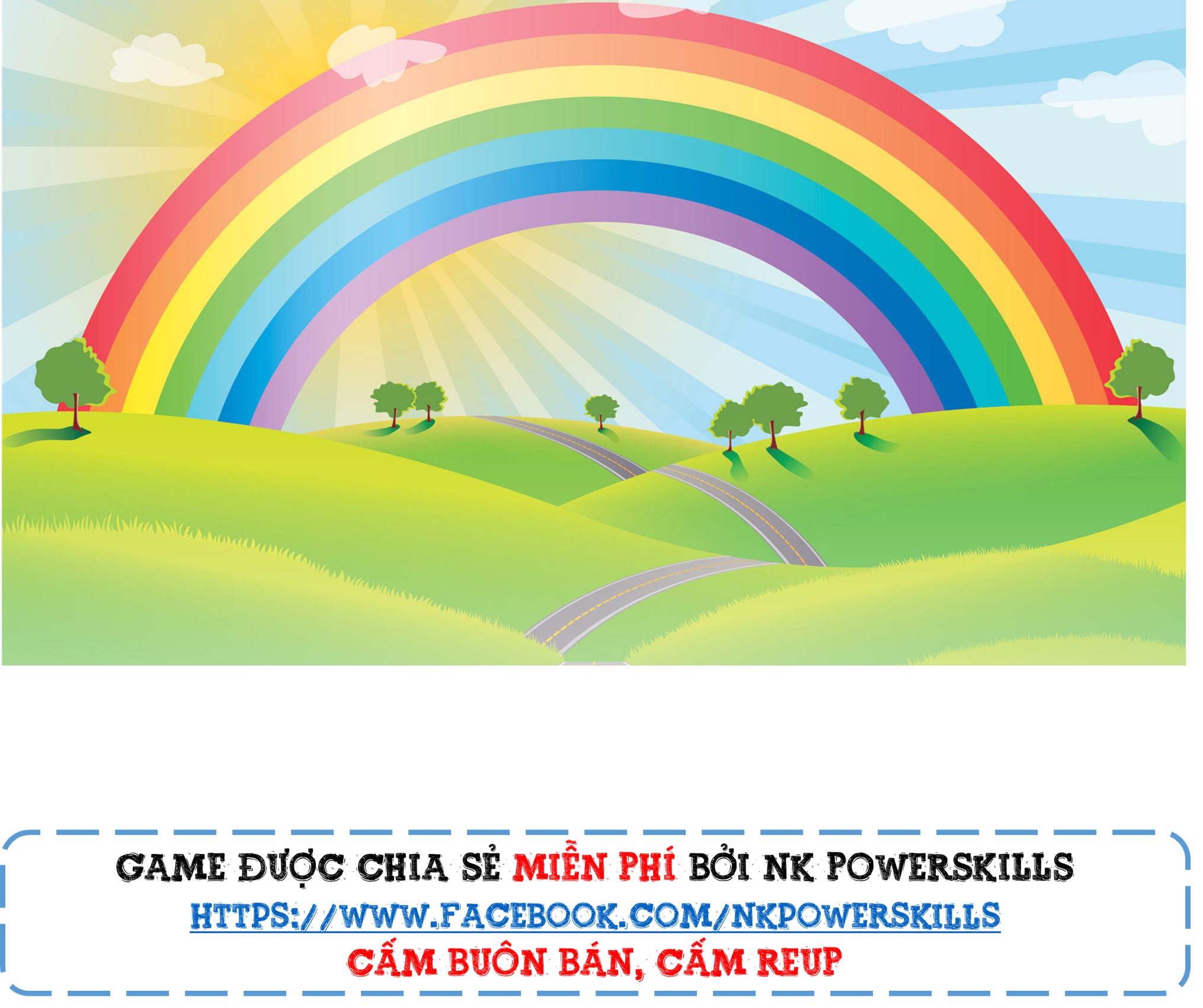 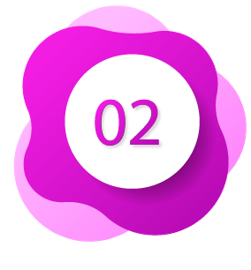 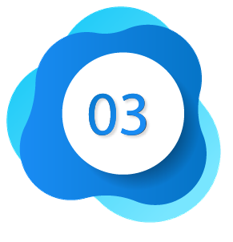 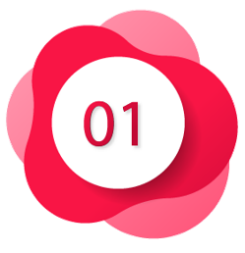 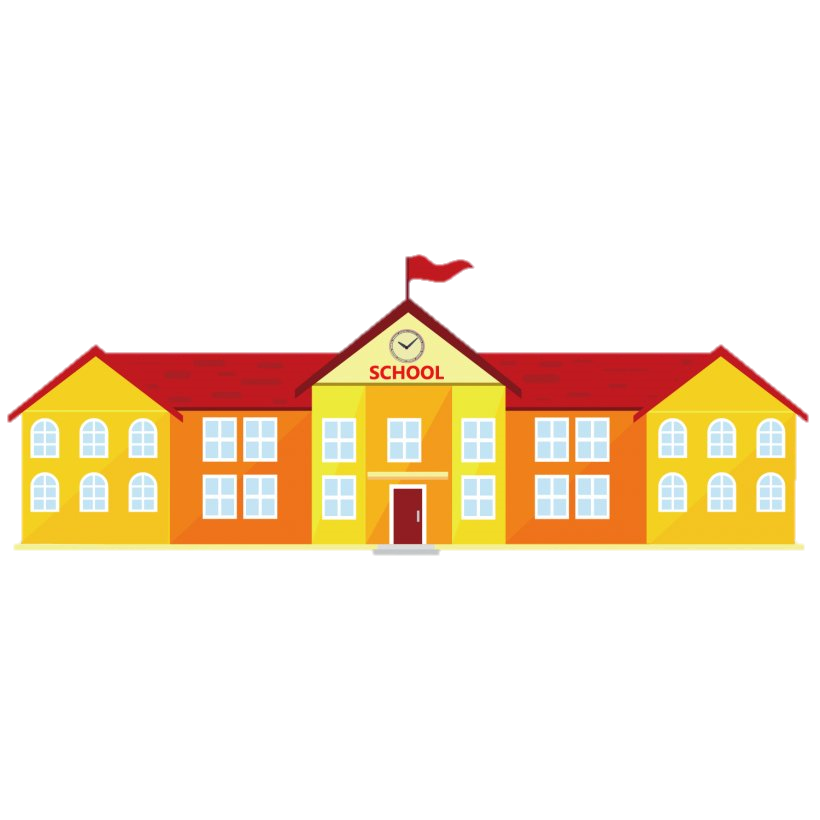 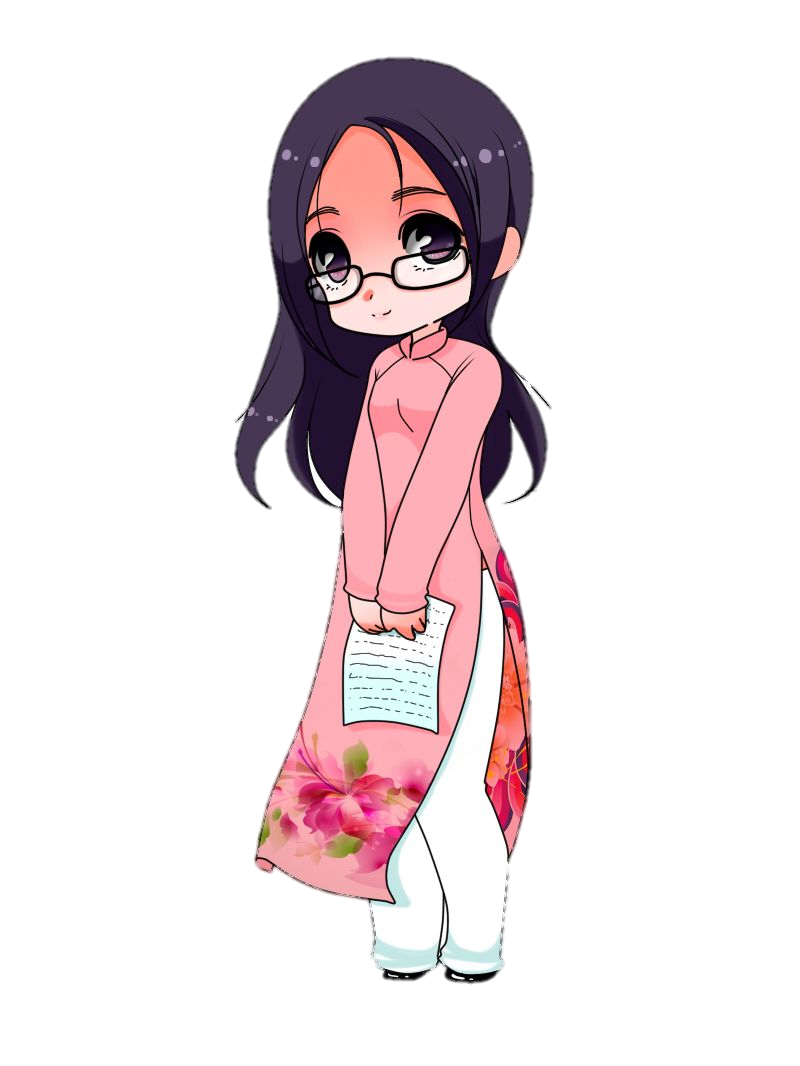 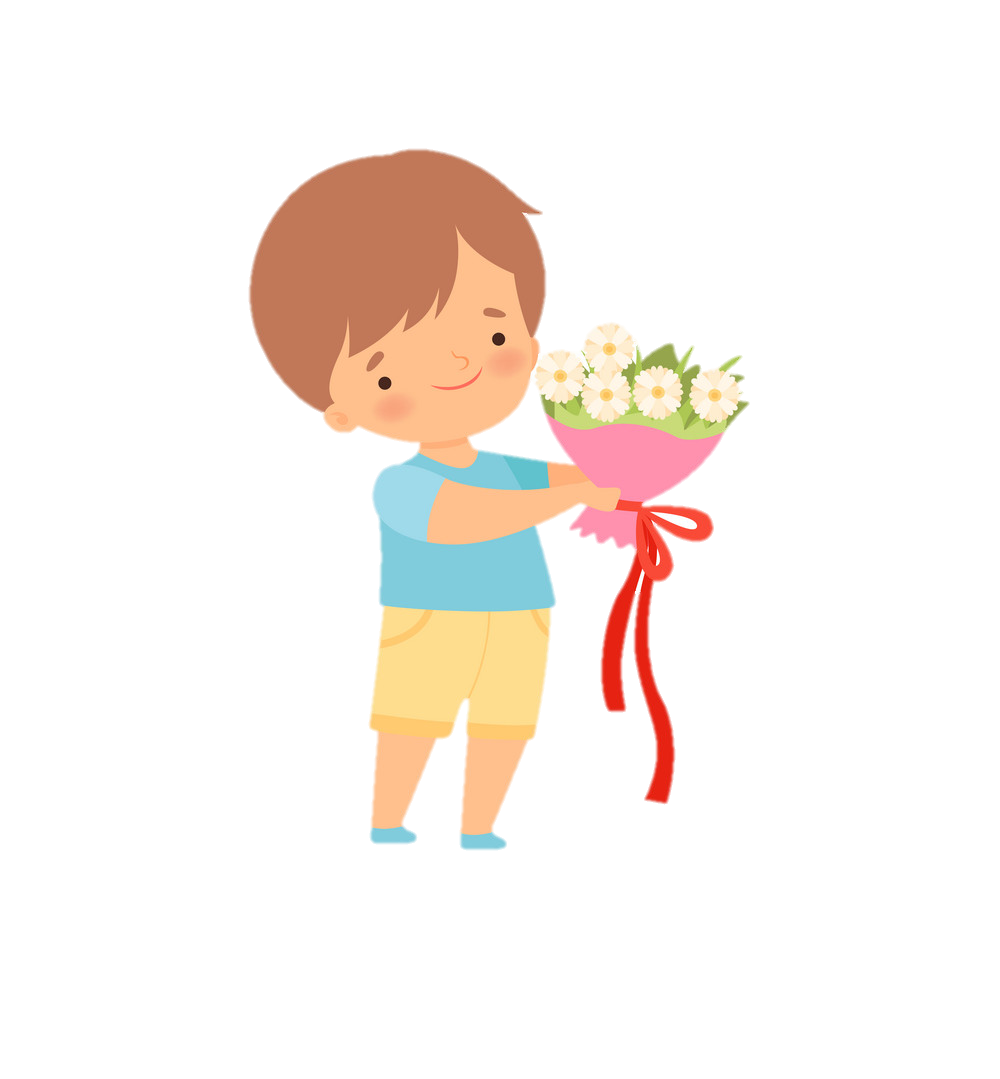 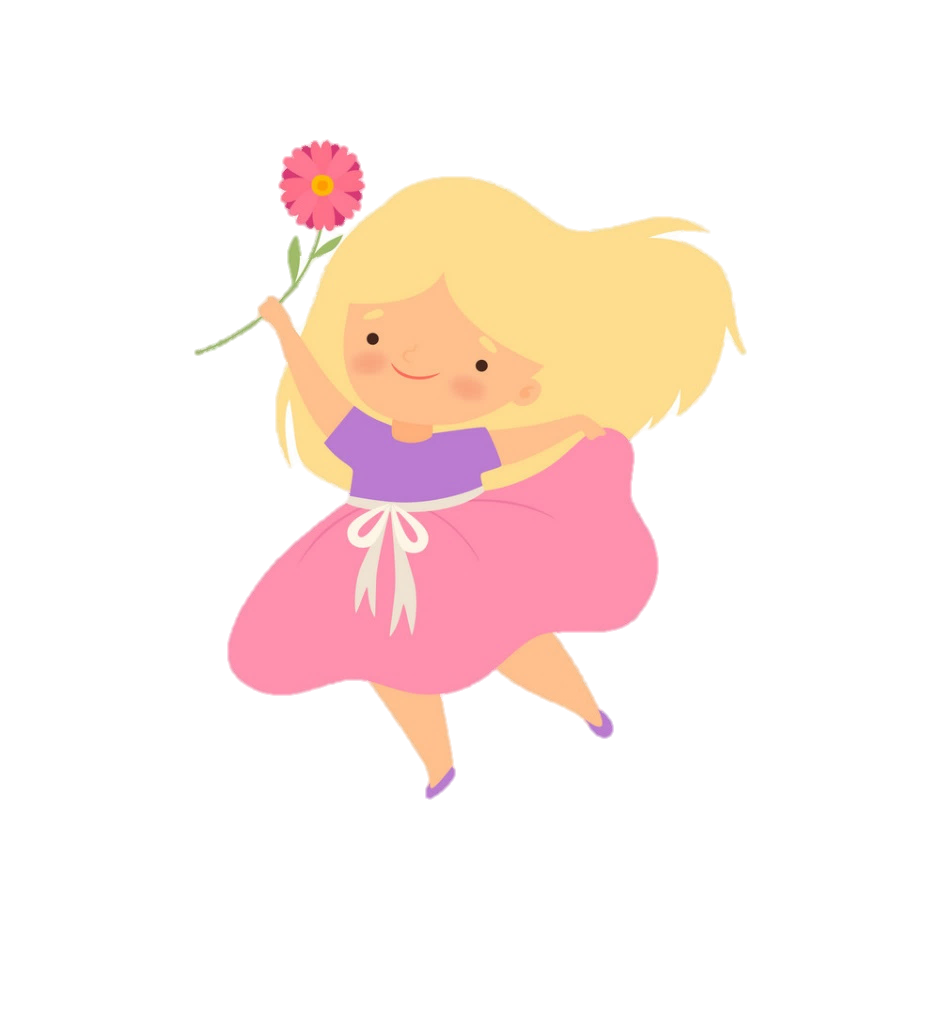 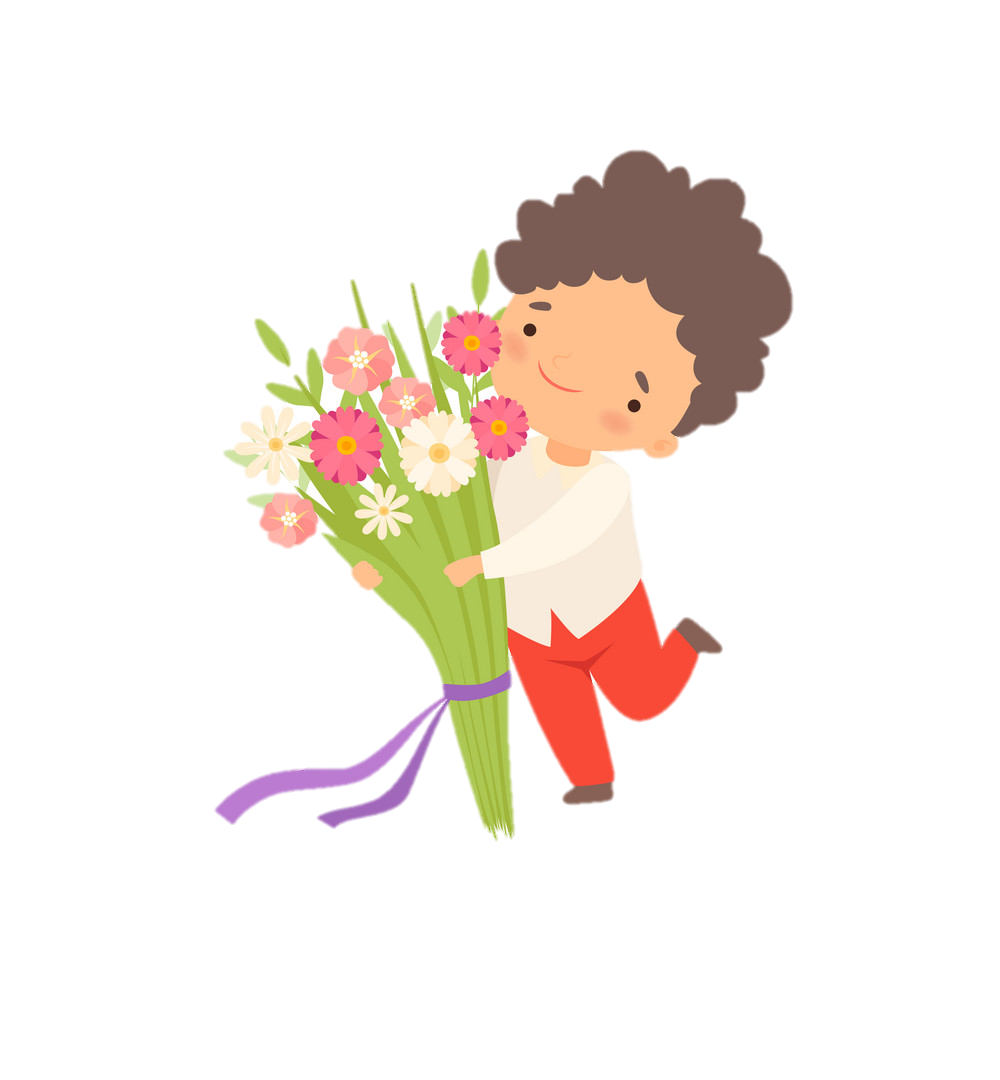 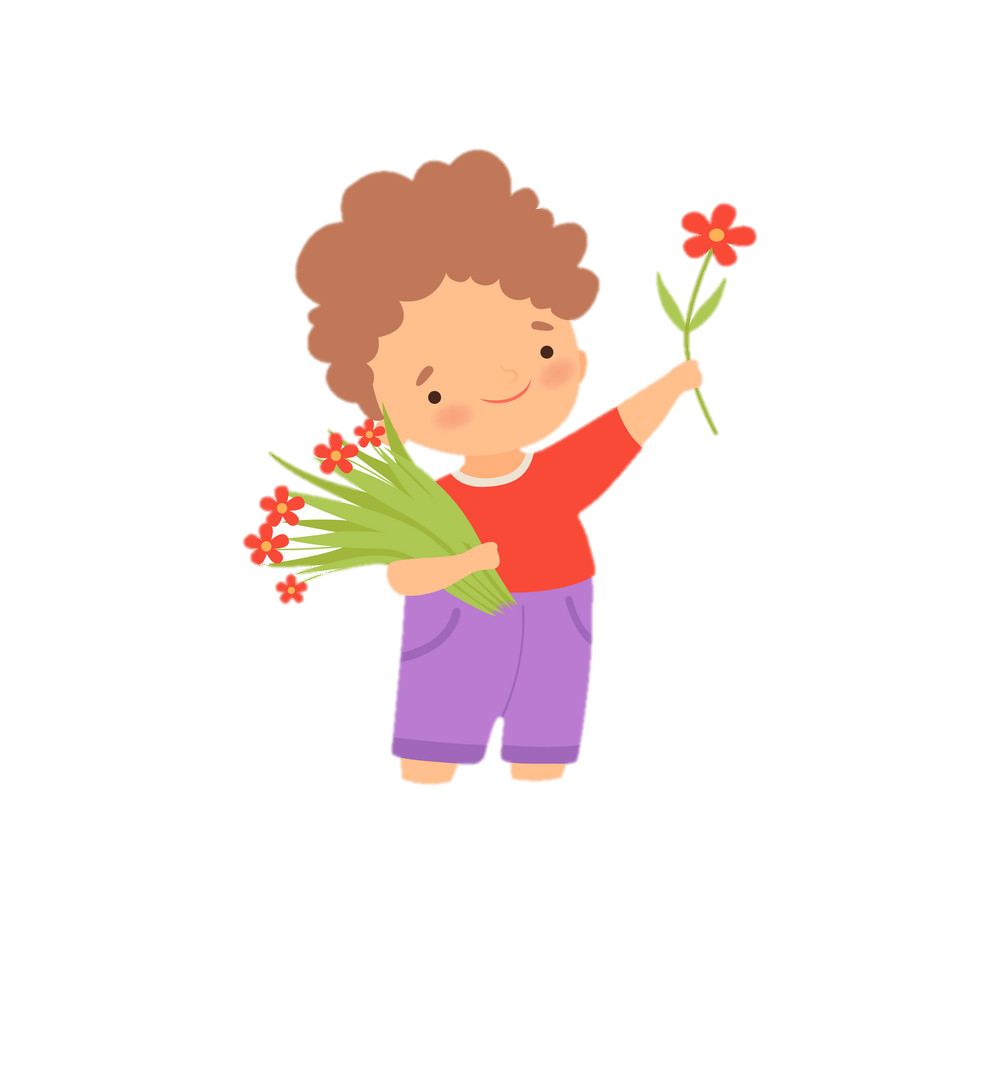 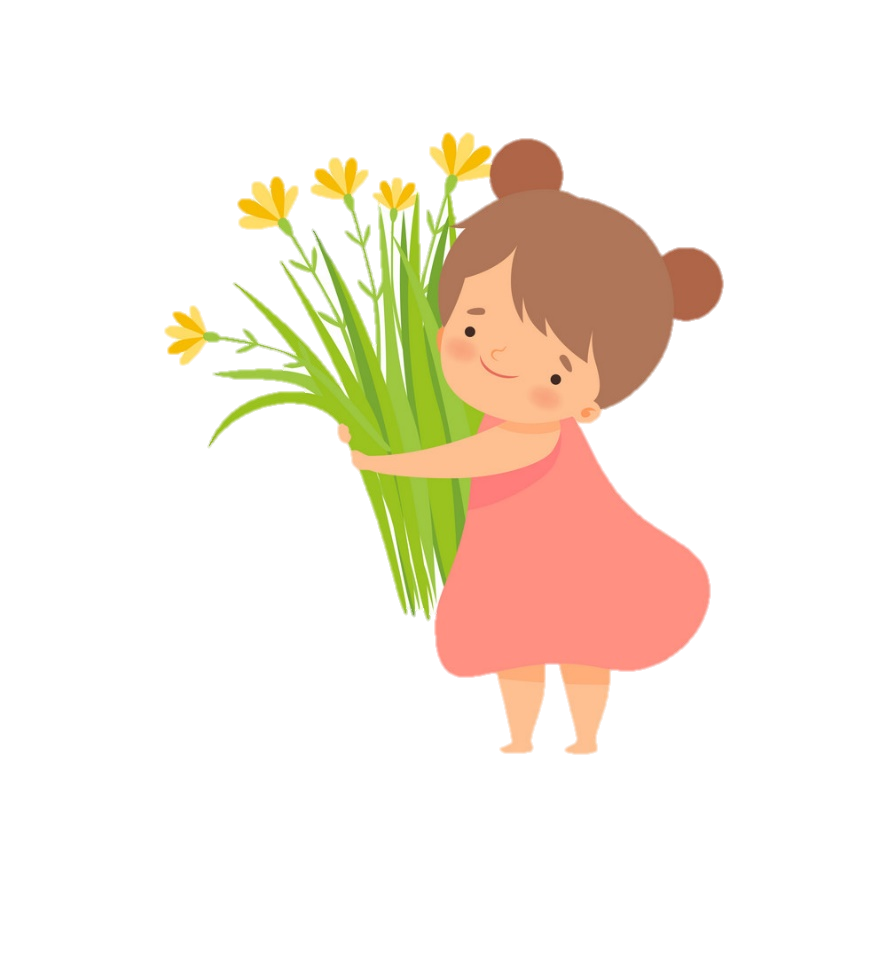 Đến bài mới
HĐGD ÂM NHẠC
Tiết 4: Tổ chức hoạt động vận dụng - sáng tạo
[Speaker Notes: Bài giảng thiết kế bởi: Hương Thảo - tranthao121004@gmail.com]
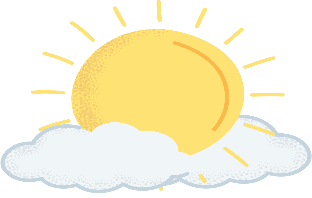 1. Chọn và đọc tên các nốt nhạc nằm trên dòng, 
các nốt nhạc nằm trong khe
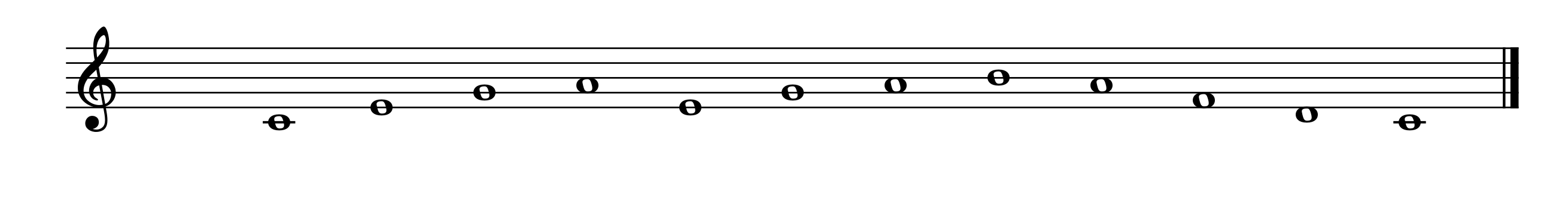 ĐÔ       MI       SON      LA        MI      SON       LA        SI         LA       PHA     RÊ       ĐÔ
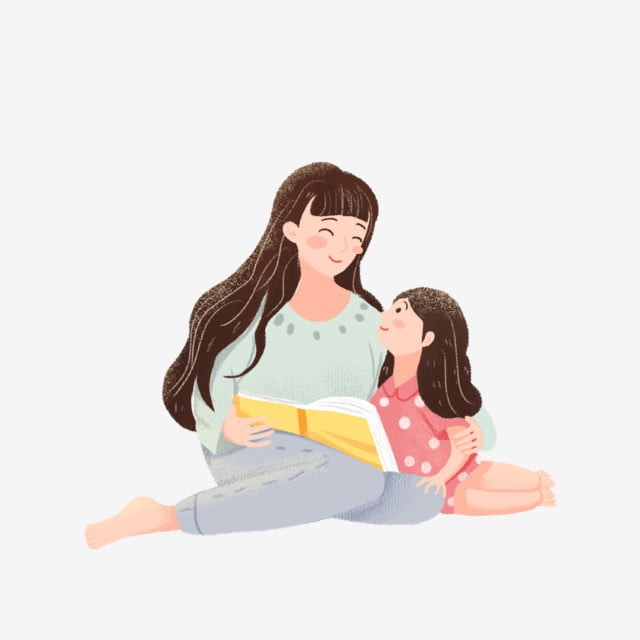 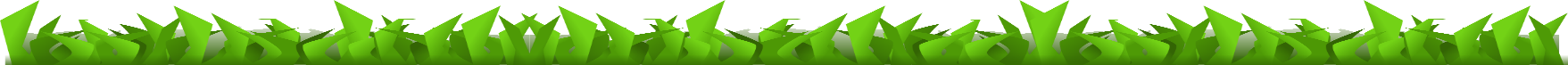 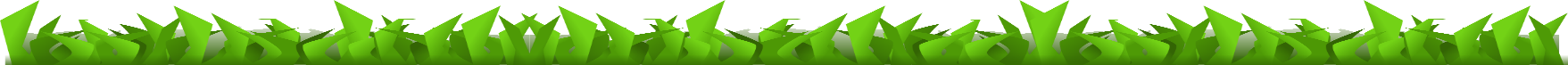 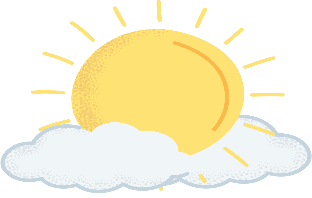 1. Chọn và đọc tên các nốt nhạc nằm trên dòng, các nốt nhạc nằm trong khe
Các nốt trên dòng
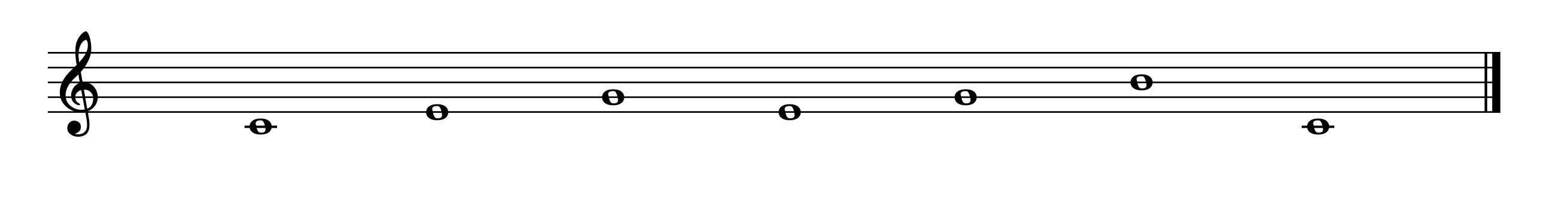 Các nốt trong khe
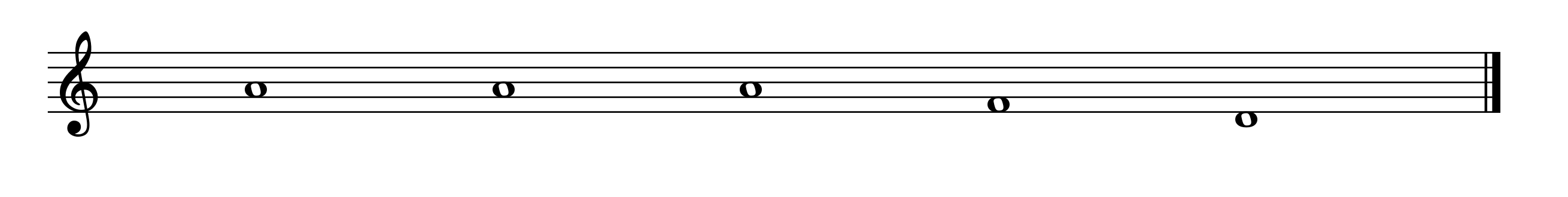 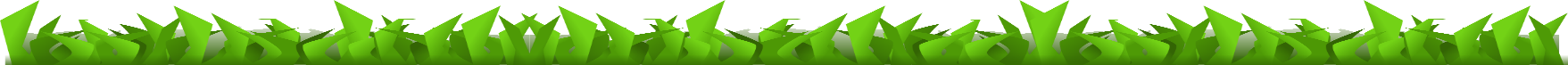 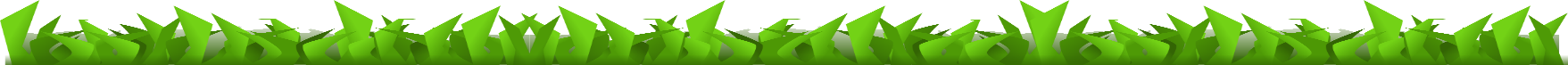 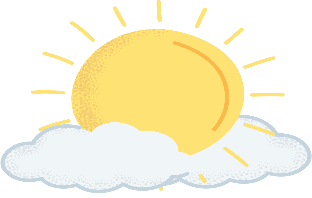 Trò chơi:
                        “ Ai nhanh hơn ”
Chia lớp làm hai nhóm
Nhóm 1: Ghi các nốt nhạc nằm trên dòng
Nhóm 2: Ghi các nốt nhạc nằm trong khe
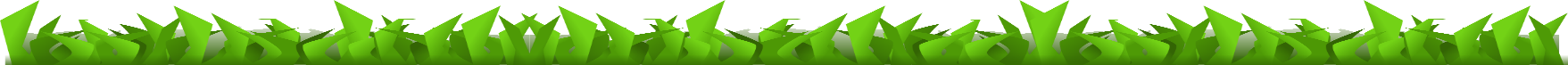 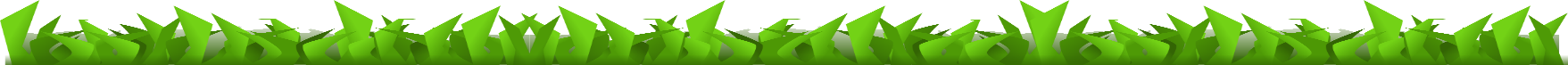 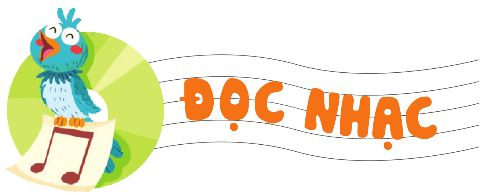 2. ĐỌC NHẠC BÀI SỐ 1 THEO MỘT TRONG CÁC HÌNH THỨC BIỂU DIỄN ĐÃ HỌC
BÀI ĐỌC NHẠC SỐ 1
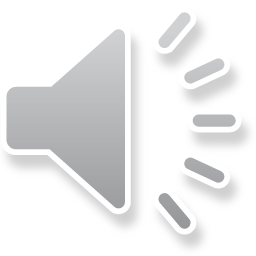 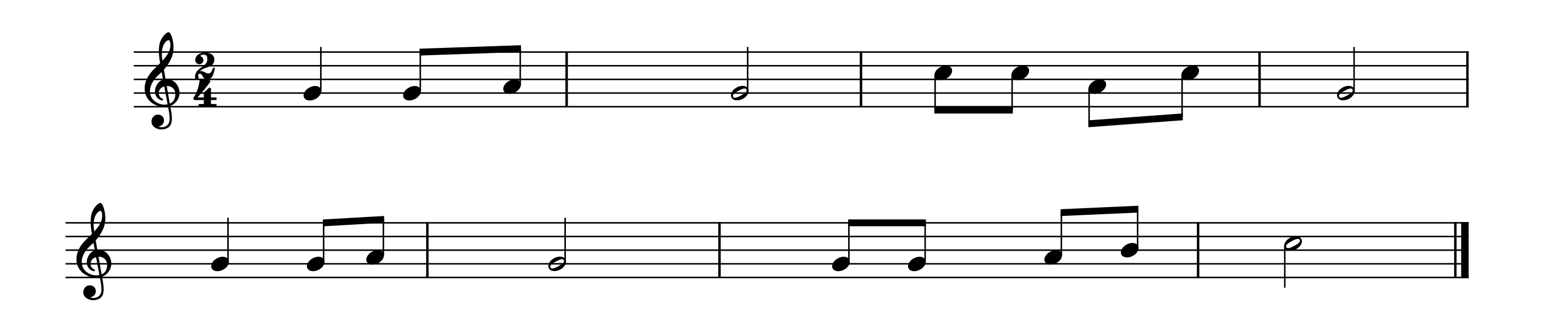 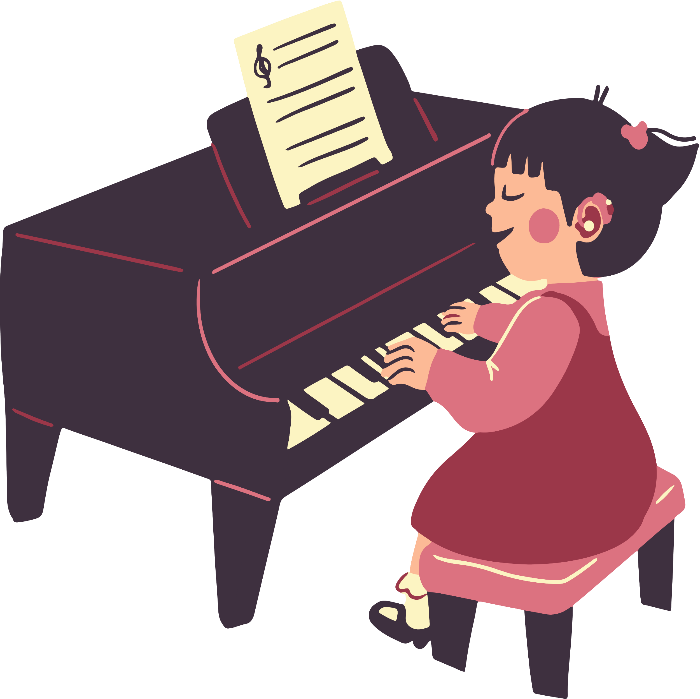 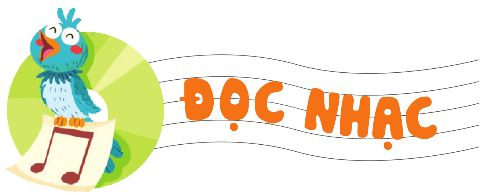 ĐỌC NHẠC KẾT HỢP GÕ ĐỆM THEO PHÁCH
BÀI ĐỌC NHẠC SỐ 1
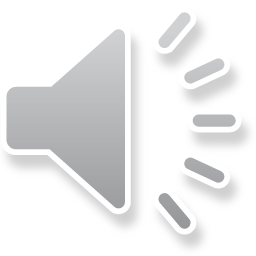 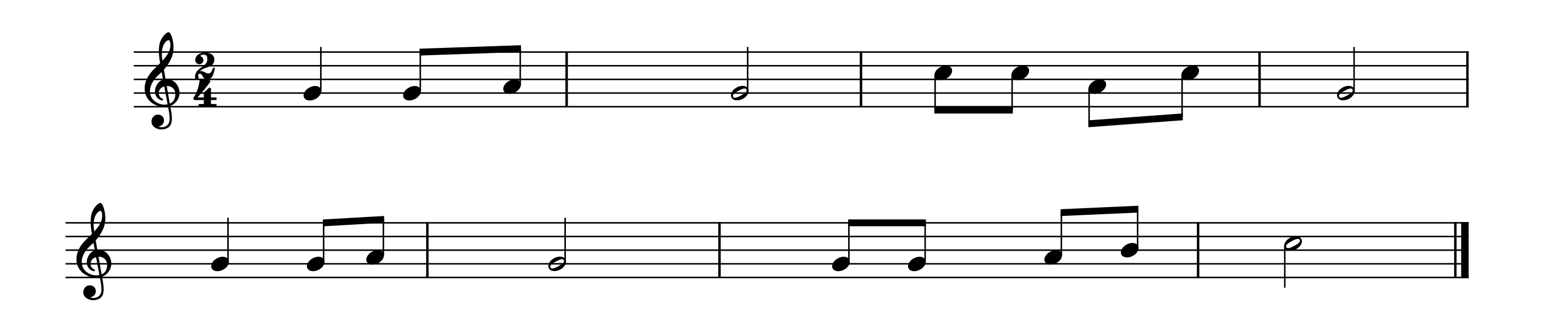 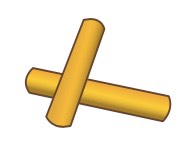 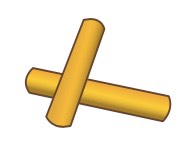 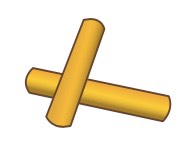 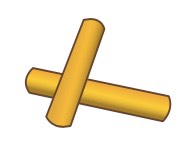 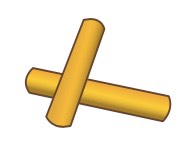 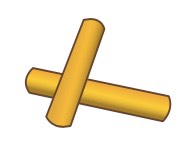 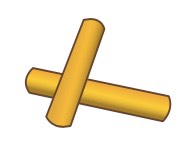 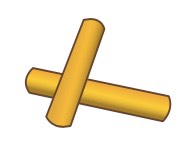 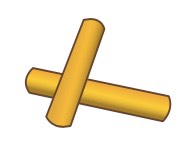 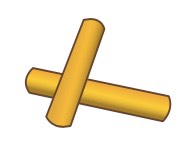 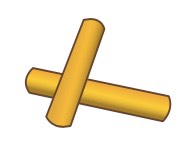 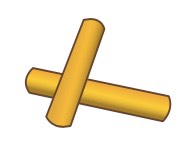 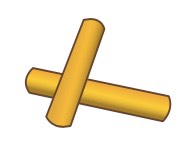 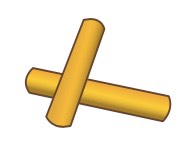 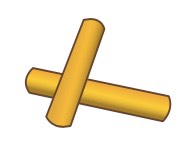 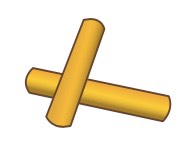 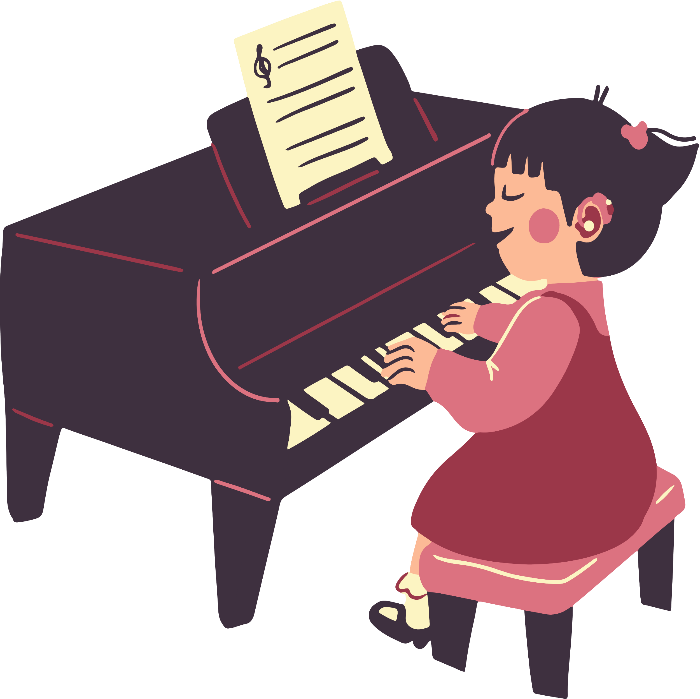 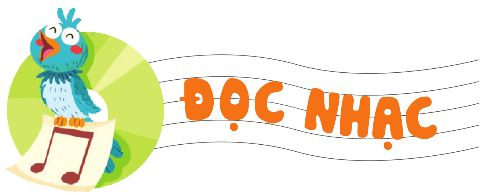 ĐỌC NHẠC KẾT HỢP THỂ HIỆN KÍ HIỆU BÀN TAY
BÀI ĐỌC NHẠC SỐ 1
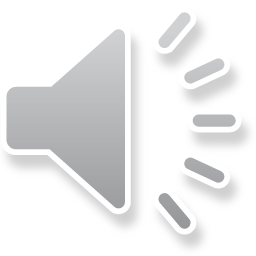 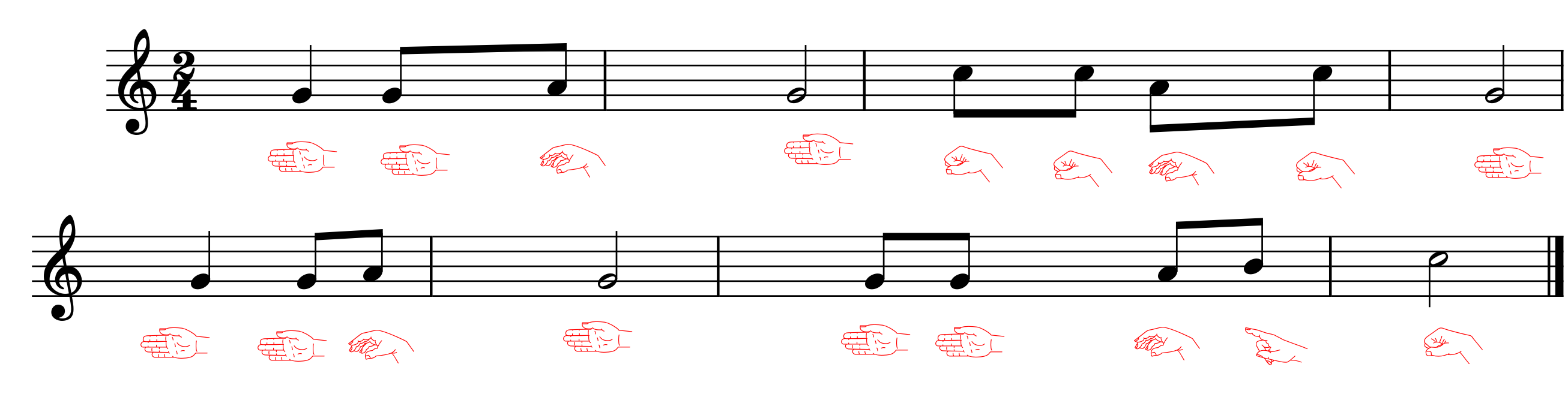 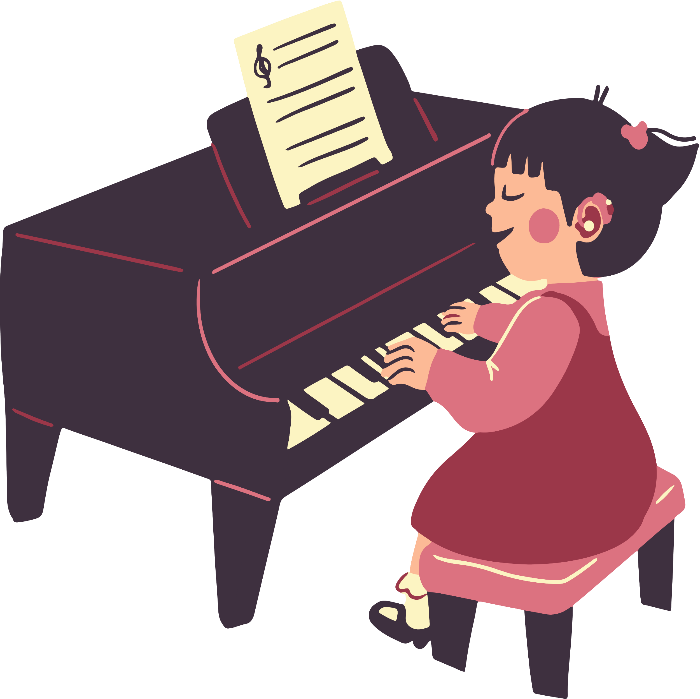 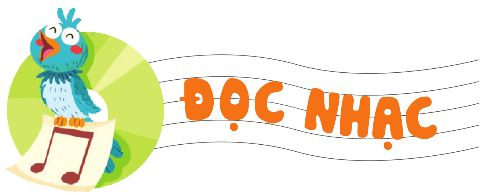 2. ĐỌC NHẠC BÀI SỐ 1 THEO MỘT TRONG CÁC HÌNH THỨC BIỂU DIỄN ĐÃ HỌC
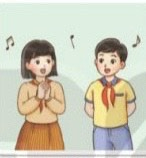 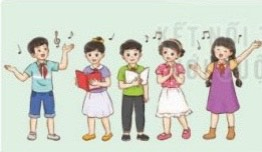 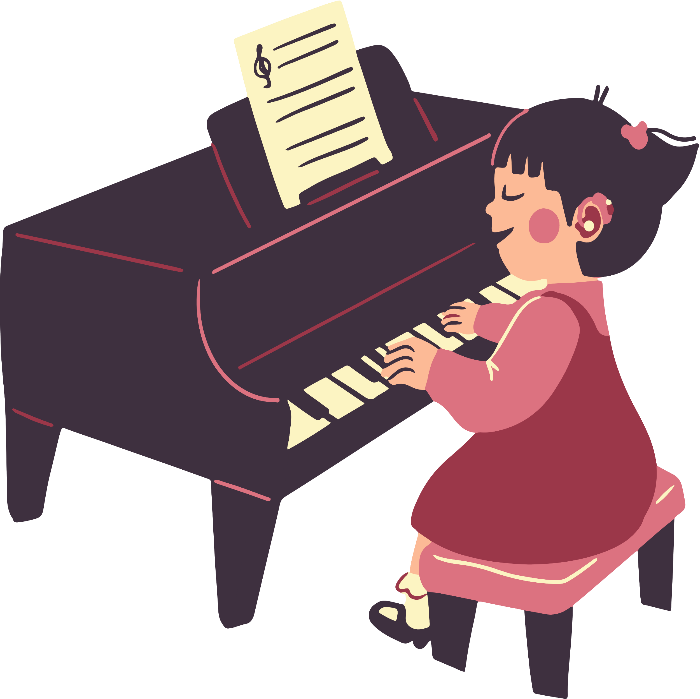 SONG CA, TỐP CA
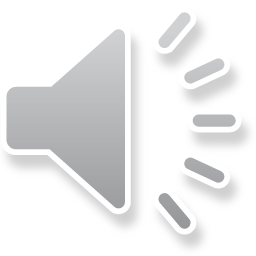 3. BIỂU DIỄN BÀI HÁT CHUÔNG GIÓ LENG KENG THEO CÁCH SÁNG TẠO 
Chuông gió leng keng
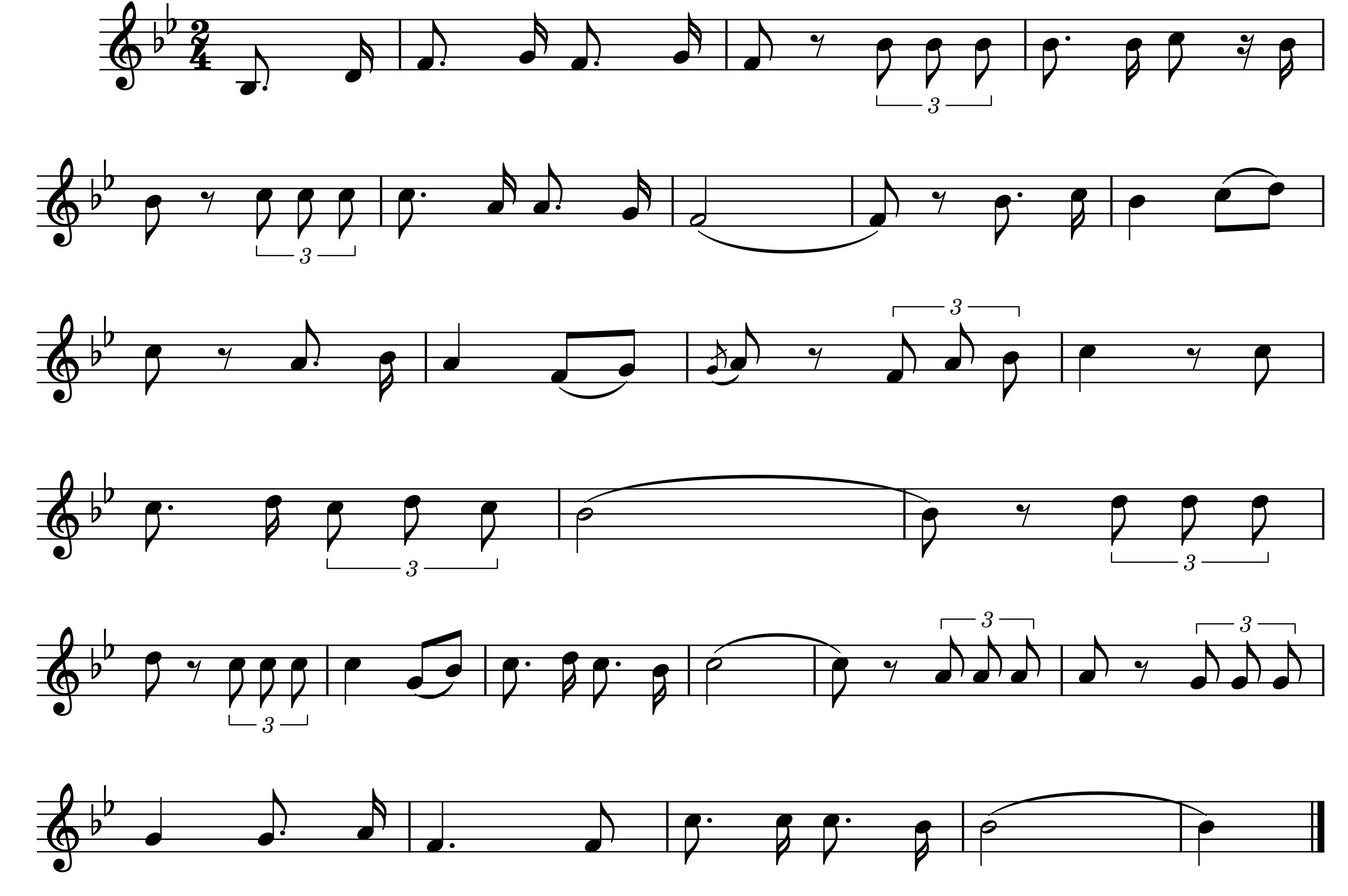 Kìa            nhìn   xem         cái chuông         gió    xinh              leng keng leng    keng     theo gió          leng
keng          leng keng leng keng     âm thanh      trong  lành.                                          Chuông gió    ơi            dễ
thương,          chuông     gió     trông              ngộ              nghĩnh,                      tuổi  thơ em        đó                    như
chuông        có                   gió                       về.                                                                                       Leng keng leng
keng,  ngân nga ngân nga      làm    quenkhắp nơi  gần   xa.                             Leng keng  leng   keng,       vang xa vang
xa           chuông       gió       là                      bài          ca          vui   cho          mọi    nhà.
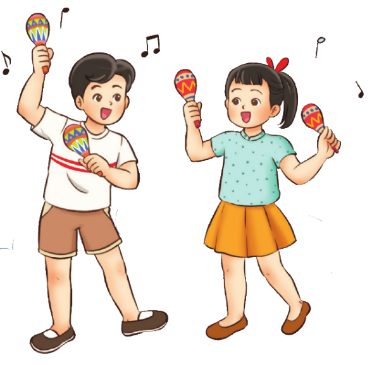 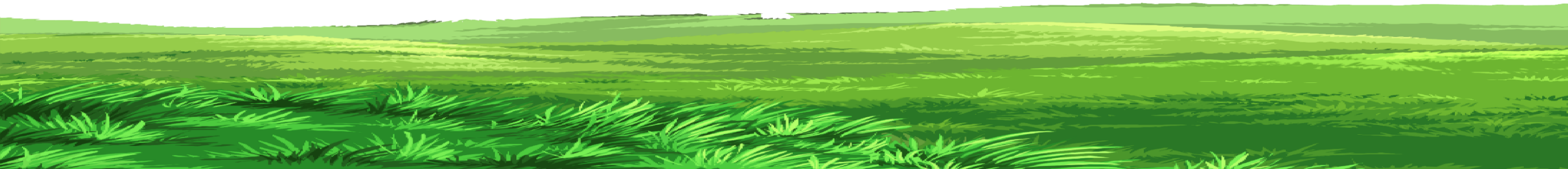 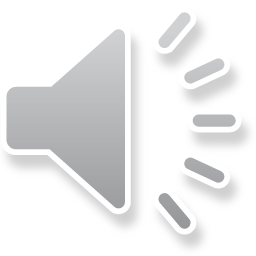 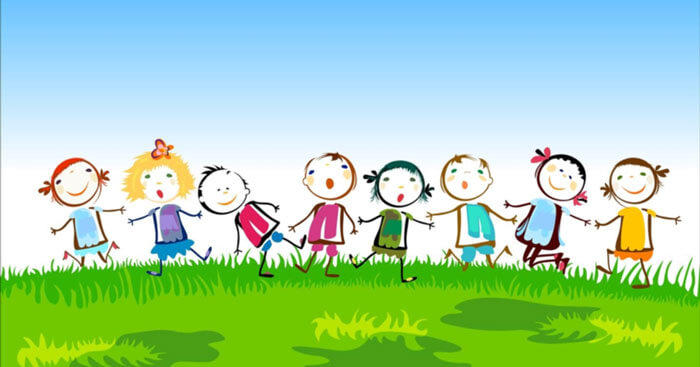 CHƯƠNG TRÌNH BIỂU DIỄN VĂN NGHỆ
LỚP 4A1
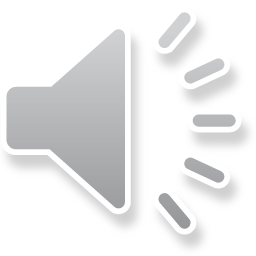 Hình ảnh chiếc chuông gió được miêu tả trong bài hát như thế nào ?
Nghộ nghĩnh, dễ thương.
Âm thanh chuông gió kêu như thế nào ?
Leng keng, leng keng.
Nêu nội dung giờ học?
Tiết 4: Tổ chức hoạt động vận dụng – sáng tạo
1. Chọn và đọc tên các nốt nhạc nằm trên dòng, các nốt nhạc nằm trong khe.
2. Đọc nhạc Bài số 1 theo một trong các hình thức biểu diễn đã học.
3. Biểu diễn bài hát Chuông gió leng keng theo cách sáng tạo
Chúa quý thầy cô mạnh khỏe
Các em học sinh chăm ngoan học giỏi
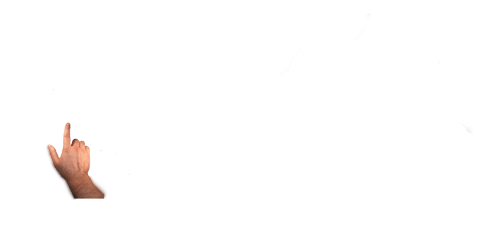 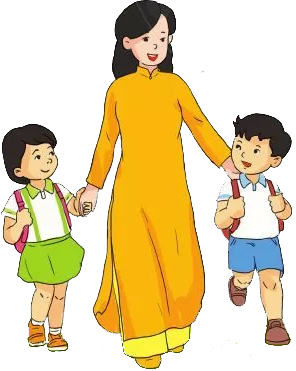